Pemrograman MobileAndroid # 8
Dasar query basis data dengan SQLite
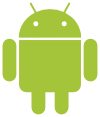 ajib susanto fik Udinus
1
TIK
Mahasiswa dapat menuliskan perintah untuk membuat dan menghubungkan aplikasi mobile dengan basis data SQLITE
Mahasiswa dapat melakukan operasi CRUD sederhana pada basis data SQLITE pada aplikasi mobile
2
ajib susanto fik Udinus
SQLite
SQLite  merupakan  embedded  database  yang  sangat  popular.  Banyak  perusahaan  seperti adobe, apple, google, sun dan Symbian serta Mozilla, php dan python menggunakan SQLite. 
Android  memasukkann  SQLite  ke  dalam  runtime  Android,  sehingga  setiap  aplikasi  Android dapat memanfaatkan database SQLite. 
SQLite menggunakan dialek SQL untuk query (SELECT),manipulasi data (INSERT, dll), dan definisi data (CREATE TABLE, dll).
3
ajib susanto fik Udinus
SQLite #2
Perbedaan utama SQLite dengan database SQL lainnya  adalah dalam penulisan data. Ketika pembuatan  table,  dapat  di  tentukan  tipe  data  untuk  satu  kolom.  Akan  tetapi  SQLite  akan 
menggunakan  itu  sebagai  petunjuk,  admin  dapat  melakukan apapun   dalam  suatu  kolom,  misal: data  string  di  kolom  integer  dan  sebaliknya.  
Selain itu  juga  terdapat  beberapa  fitur  standar SQL yang tidak di support, antara lain: Foreign Key, Nested Transactions, Right Outer Join, Full Outer Join dan Alter Table. Selebihnya semua Fitur standar SQL didukung.
4
ajib susanto fik Udinus
Membuat Database
Untuk  membuat  dan  membuka  database,  salah  satu  cara menggunakan SQLiteOpenHelper. 
SQLiteOpenHelper memiliki 3 komponen, yaitu: 
Contructor, 
Method onCreate(), 
Method onUpgrade()
5
ajib susanto fik Udinus
Class Siswa
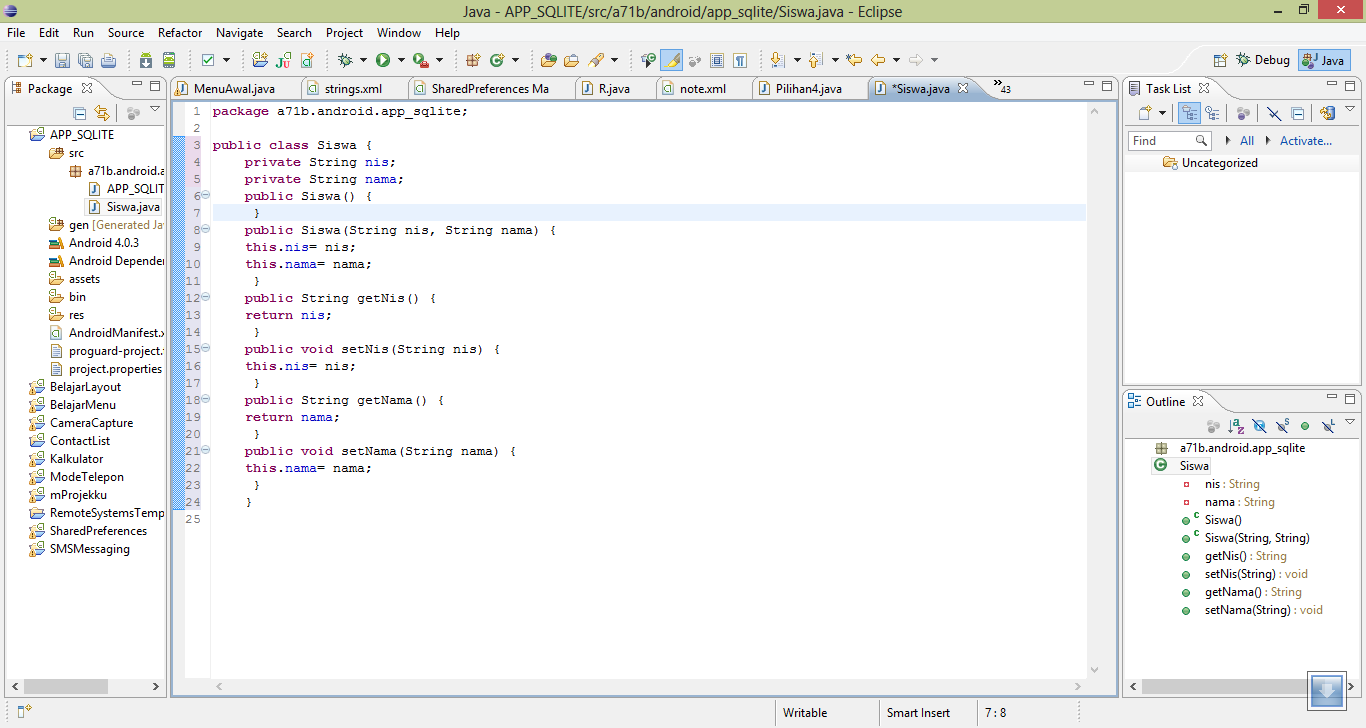 6
ajib susanto fik Udinus
DatabaseHandler
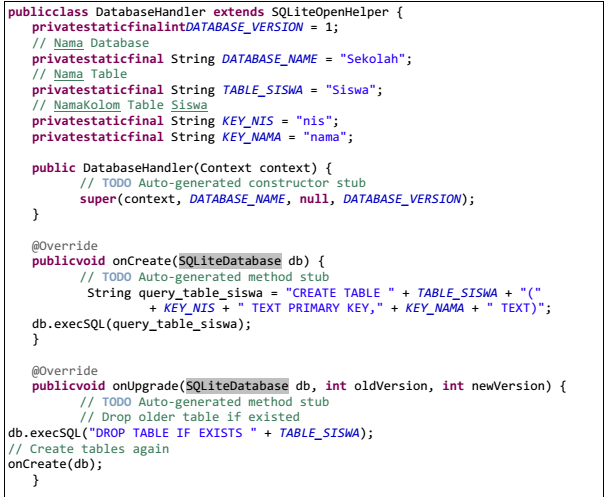 7
ajib susanto fik Udinus
DatabaseHandler #2
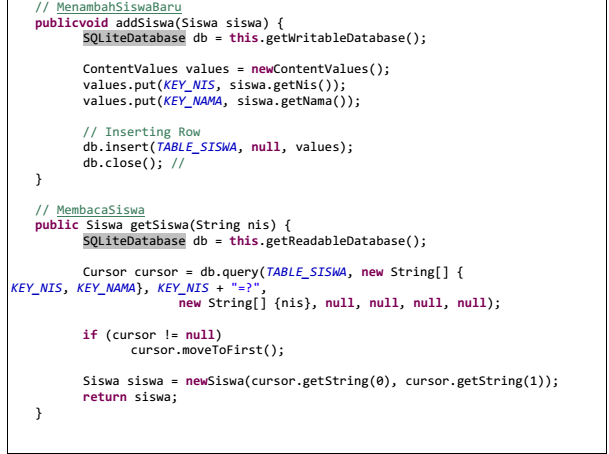 8
ajib susanto fik Udinus
DatabaseHandler#3
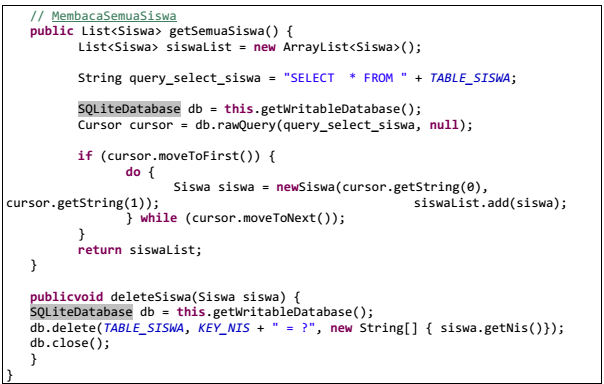 9
ajib susanto fik Udinus
MainActivity
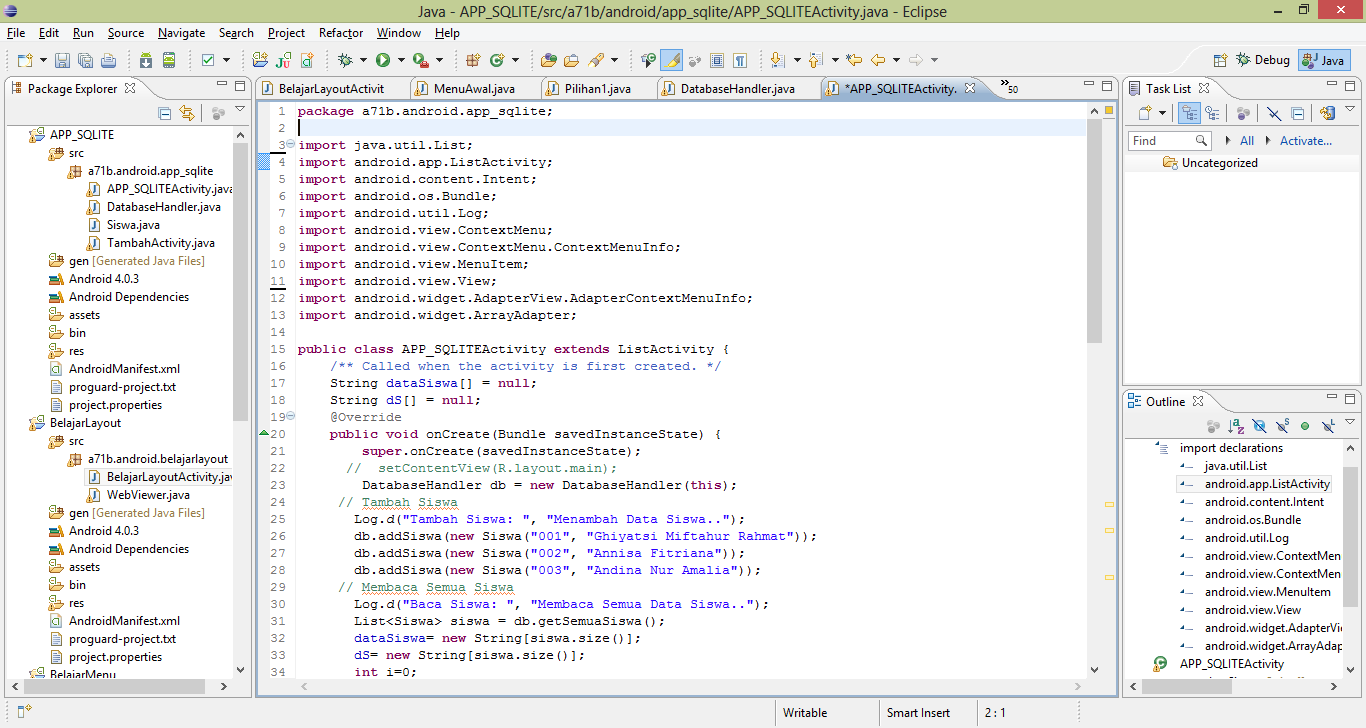 10
ajib susanto fik Udinus
MainActivity#2
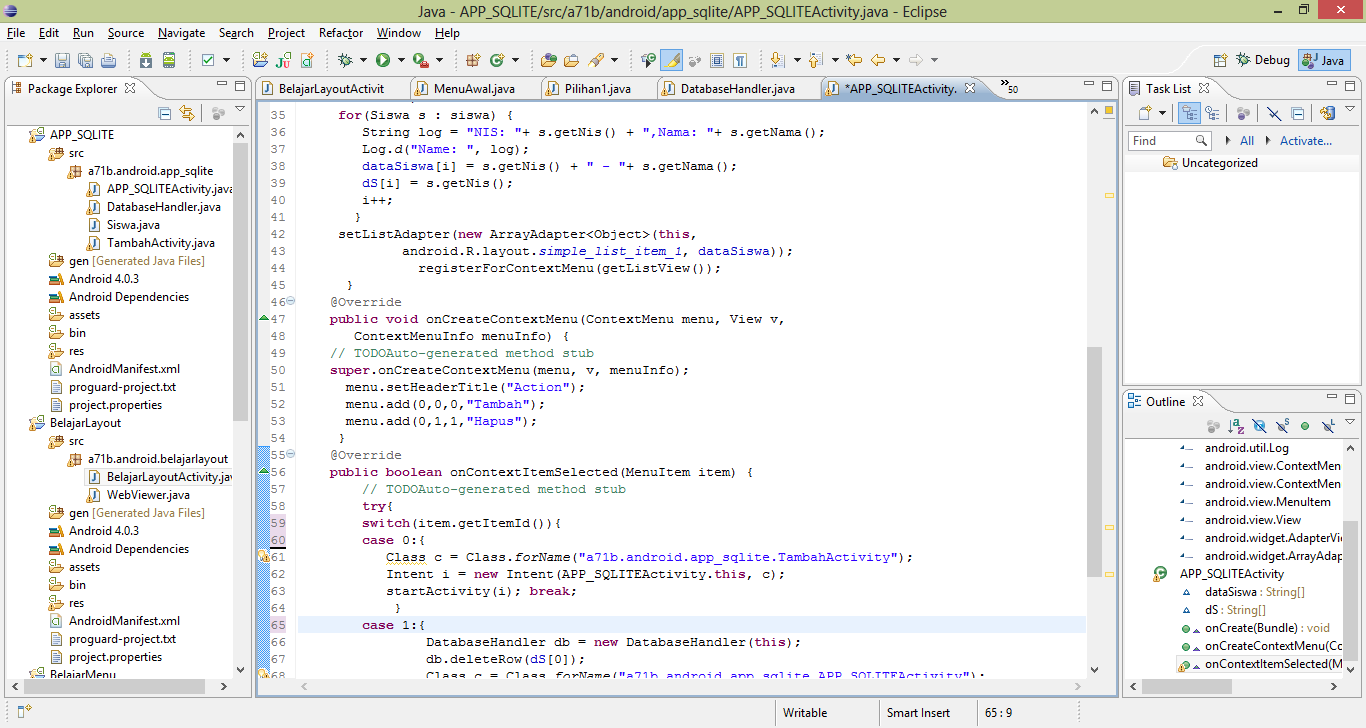 11
ajib susanto fik Udinus
MainActivity#3
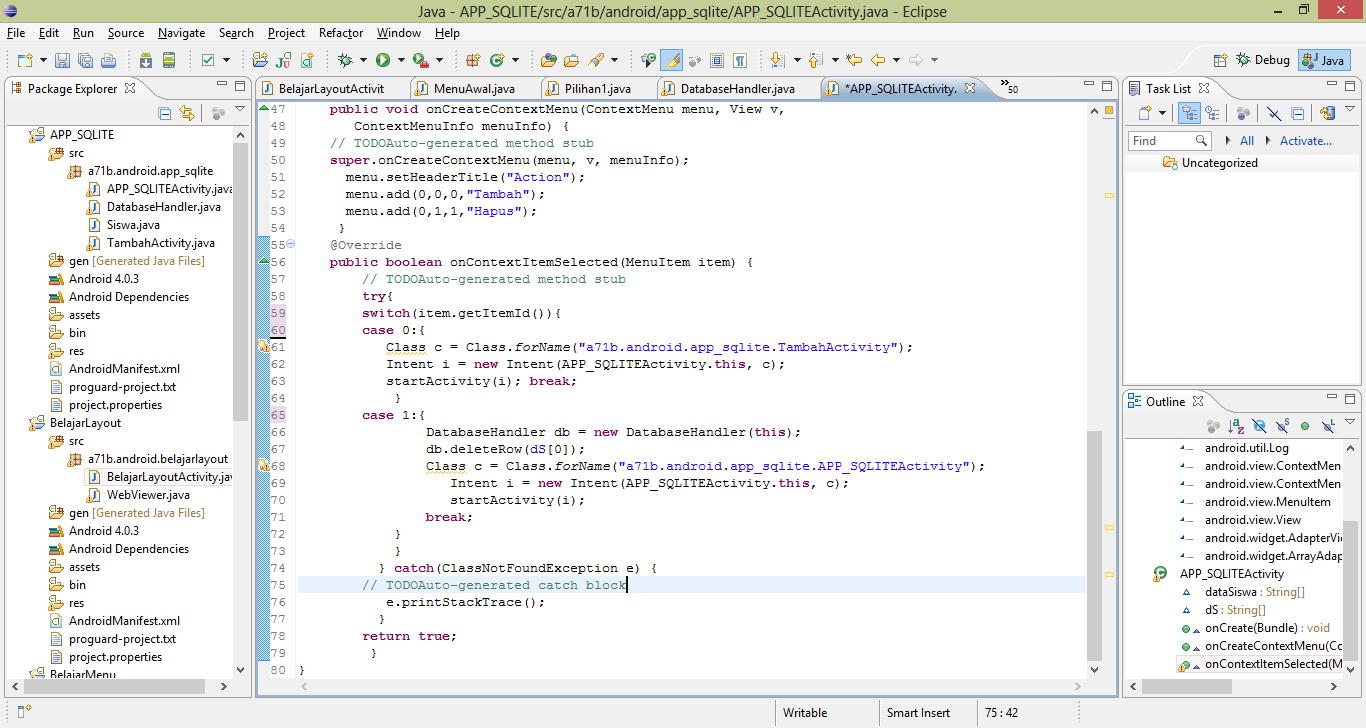 12
ajib susanto fik Udinus
TambahActivity
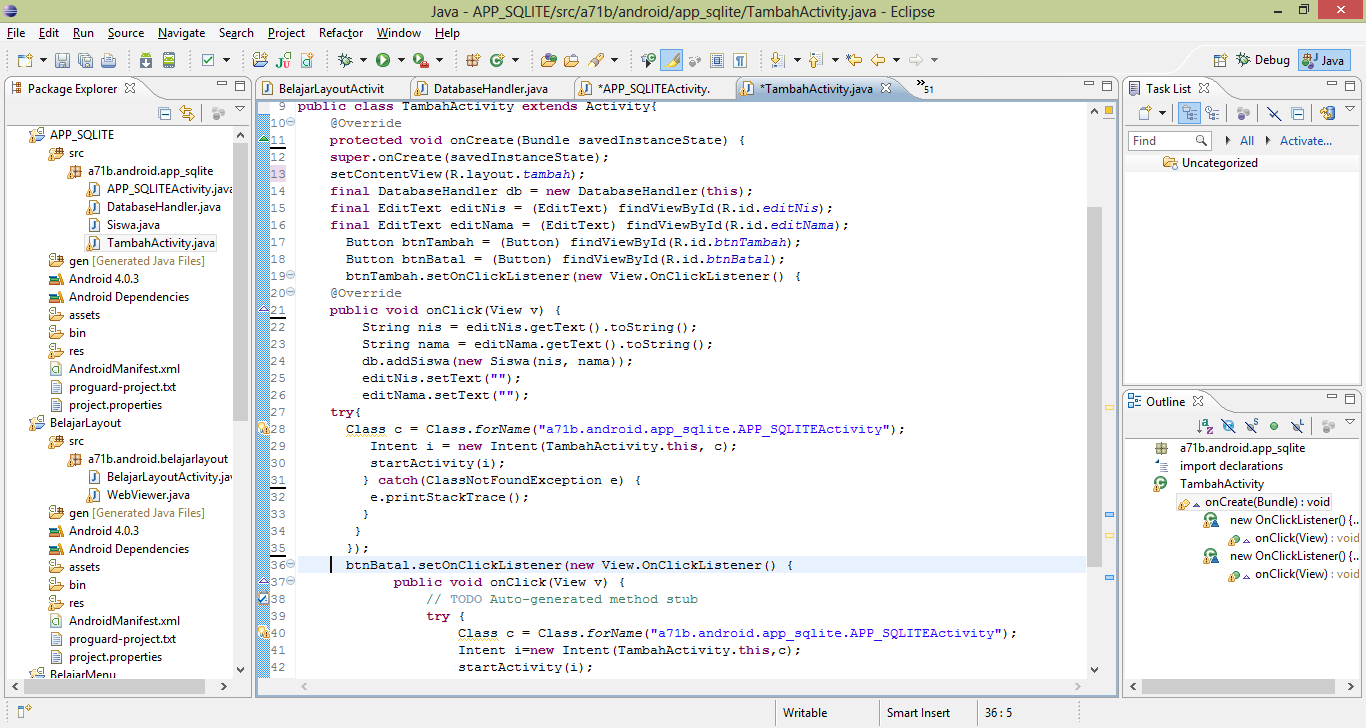 13
ajib susanto fik Udinus
TambahActivity#2
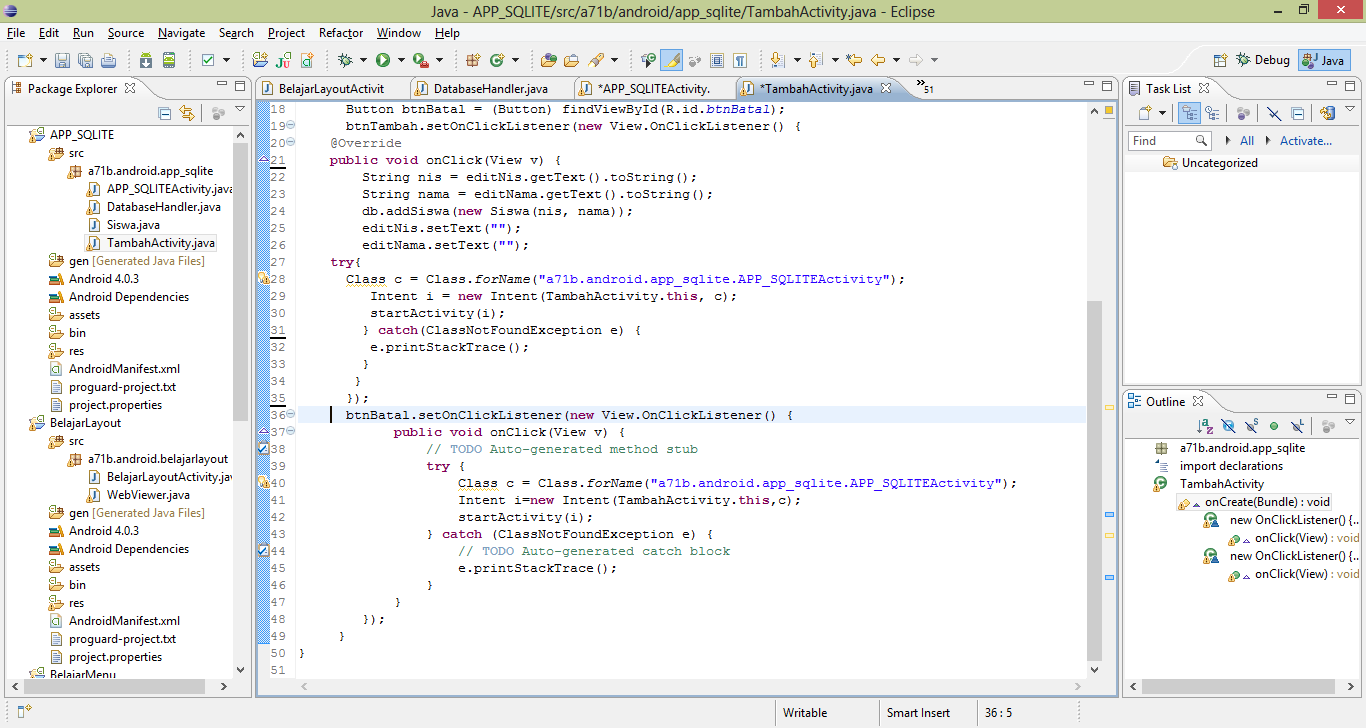 14
ajib susanto fik Udinus
Hasil SQLite
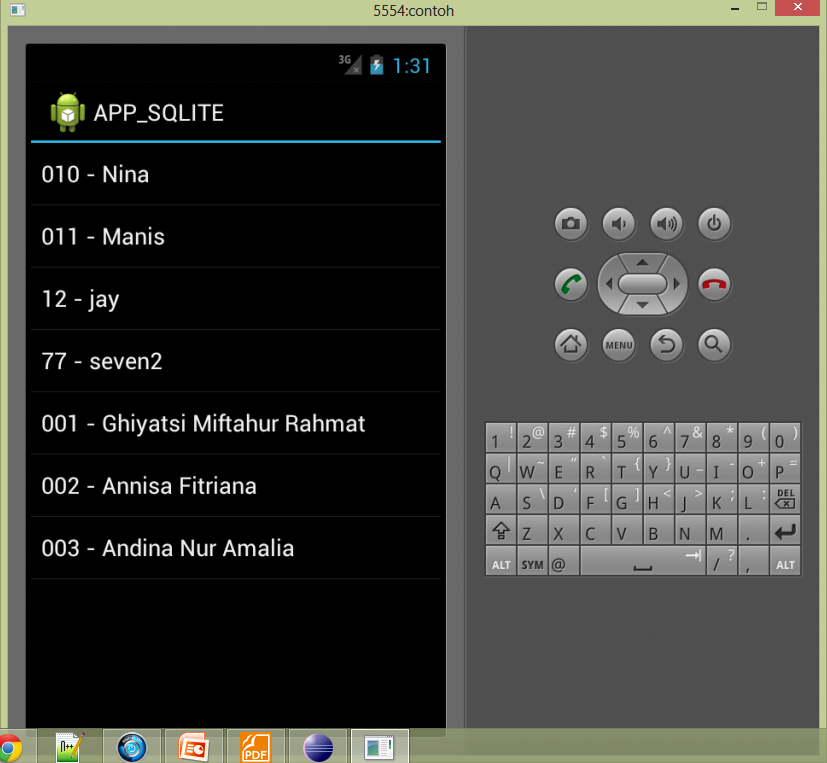 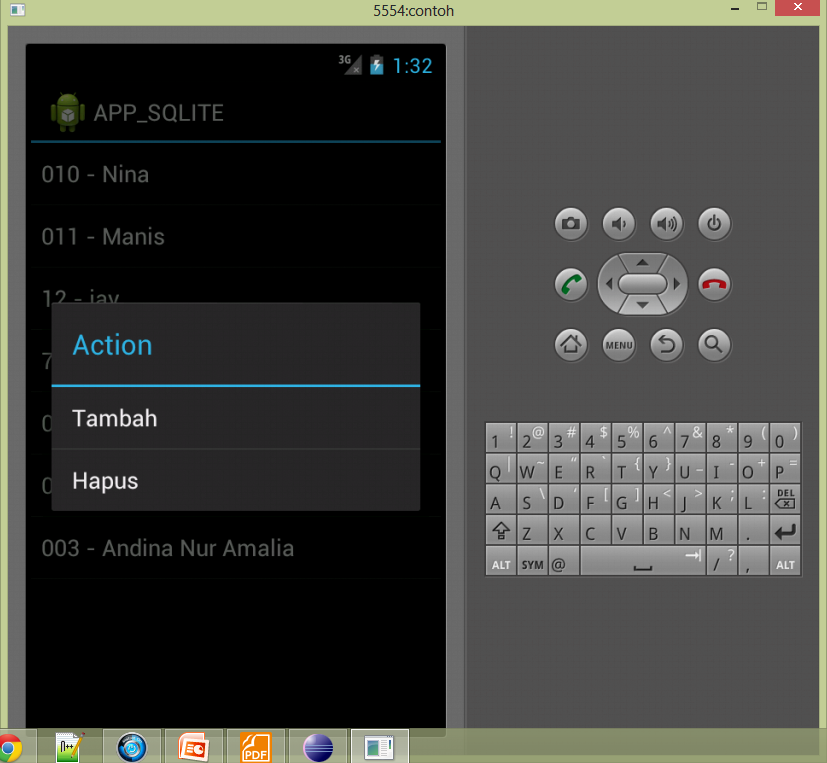 15
ajib susanto fik Udinus
Hasil SQLite
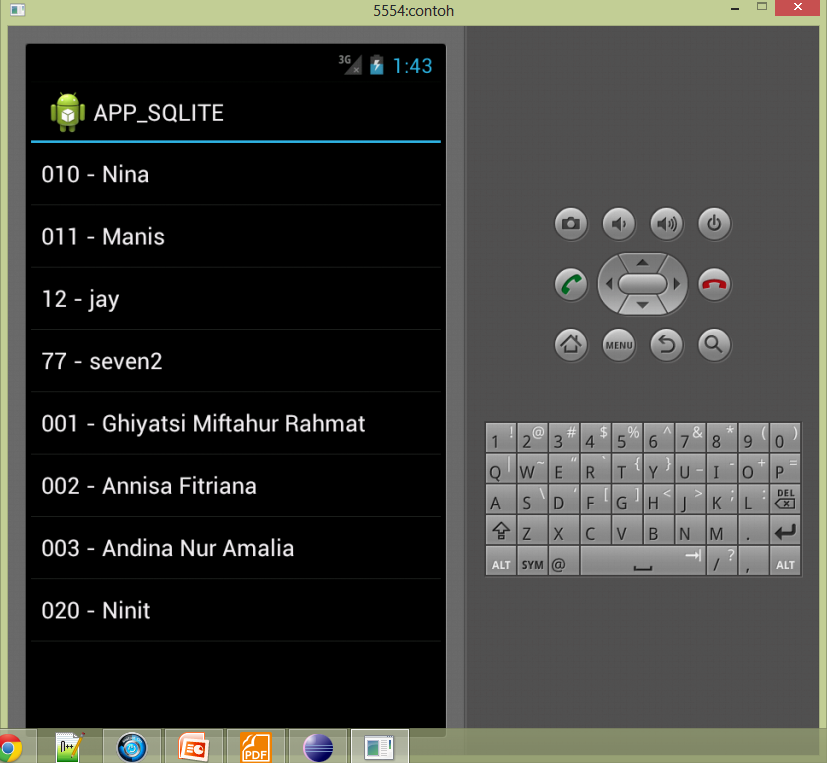 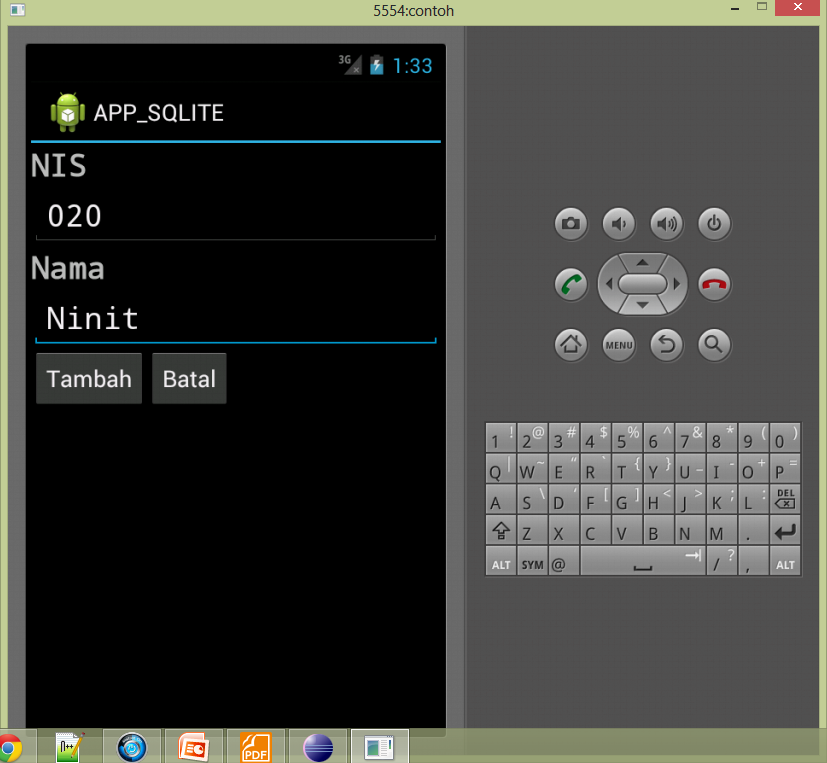 16
ajib susanto fik Udinus
Referensi
FelkerD.; Dobbs J, 2011,  Android Application Development For Dummies, Wiley Publishing Inc., USA
Official Android Developer Documentation http://developer.android.com/.
Esposito, Dino, Architecting Mobile Solutions for the Enterprise, 2012, O’Reilly Media.
Iversen, Jakob & Eierman, Michael, Learning Mobile App Development A Hands-on Guide to Building Apps with iOS and Android , 2014, Pearson Education.
Meier, Reto, Professional Android 4 Application Development, 2012, John Wiley and Sons.
McWherter, Jeff & Gowell, Scott, Professional Mobile Application Development, 2012, John Wiley & Sons
17
ajib susanto fik Udinus
Ada Pertanyaan
?
18
ajib susanto fik Udinus
Tugas 8
Buat program input data barang
19
ajib susanto fik Udinus
Rehat Sejenak
ZOO
20
ajib susanto fik Udinus